TEKNIK CETAK
M14
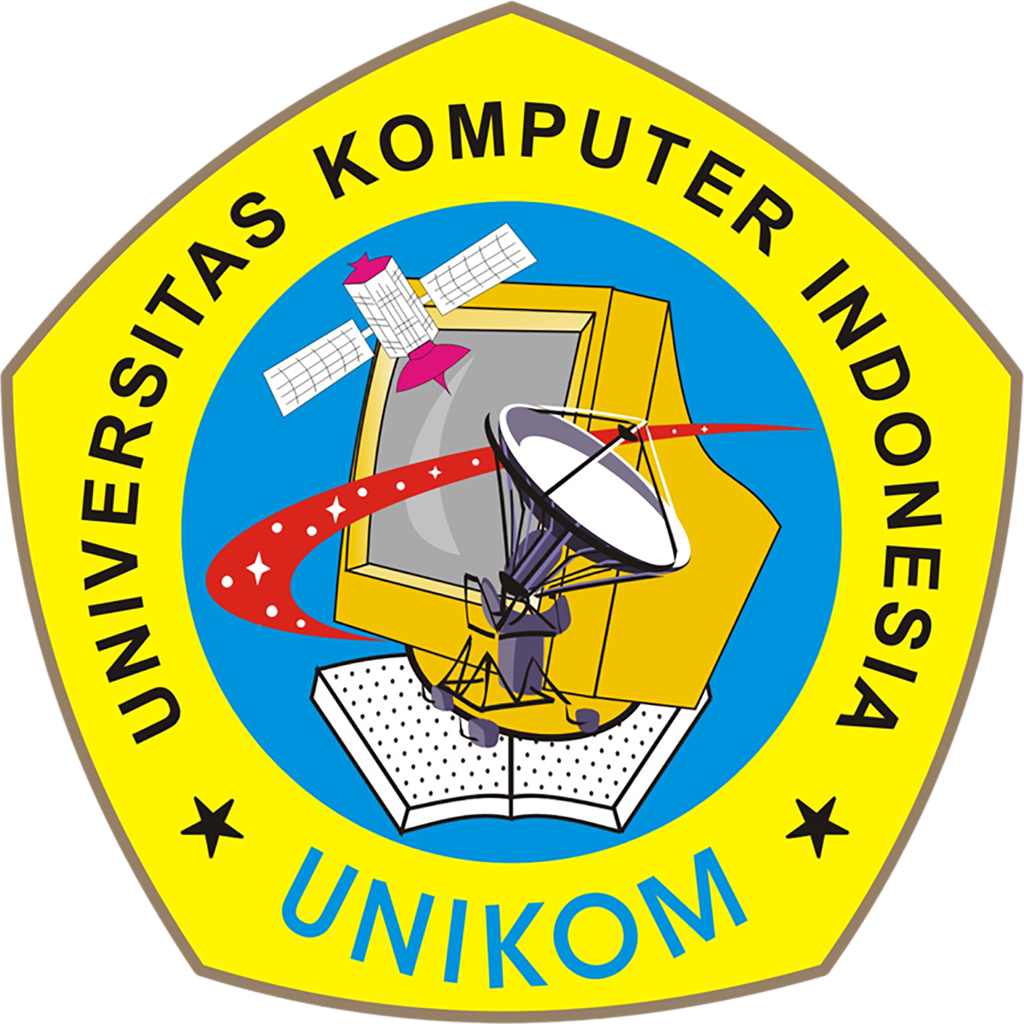 CETAK SARING
(SABLON) 3
.
TEKNIK CETAK
DOSEN
Ganjar Miftahuddin, M.Ds
TEKNIK CETAK
BRIF FORMAT PENGUMPULAN
AKHIR KARYA MINGGU KE-14
DOSEN
Ganjar Miftahuddin, M.Ds
TEKNIK CETAK
FILE PDF

Ukuran /format A4
Media kaos atau tote bag
Susunan halaman sbb:
	Hal. 1      : Cover/Sampul (Bebas, buat sekeren mungkin  wajib ada kelas,NIM, & nama)
	Hal. 2-4  : Foto hasil akhir  SABLON TRASNFER PAPER (dalam berbagai angle. 1 foto = 1 halaman full)
	Hal. 5      : Foto anda menggunakan hasil sablon (medium atau full body)
 	HAL 6-7  : Foto Proses Pembuatan (dalam berbagai proses. 1 foto = 1 halaman full)
	Hal. 8      : Foto/Scan Sketsa (jangan buram, noise, lowres, bocor ada bayangan)
	
Buat layout halaman yang rapih (tidak asal telpel foto karya & foto 1 ukuran yg sama pada setiap halaman)
Buat dalam 1 file PDF dgn format : Kls_NIM_Nama. 
Maks. Berat file 5 MB. Gunakan Compressed jika perlu.
Pengumpulan dilakukan di grup kelas pada jam Perkuliahan
TEKNIK CETAK
Pengumpulan tugas paling telat hari SABTU,16 JANUARI 2021 
jam 12.00 

(Pengumpulan TUGAS merupakan prasarat untuk ABSEN pertemuan ke-14)
TEKNIK CETAK
SELAMAT MENGERJAKAN
DOSEN
Ganjar Miftahuddin, M.Ds